Государственное бюджетное дошкольное образовательное учреждение детский сад №91 общеразвивающего вида с приоритетным осуществлением деятельности по физическому развитию детей Красногвардейского района Санкт-Петербурга
Презентация проекта
«На встречу Олимпиаде 2014»
Старший дошкольный возраст

Составили воспитатели:
Юдина И.А.
Авазова Т.Н.

Санкт – Петербург
2014
Мы встречаем Олимпиаду
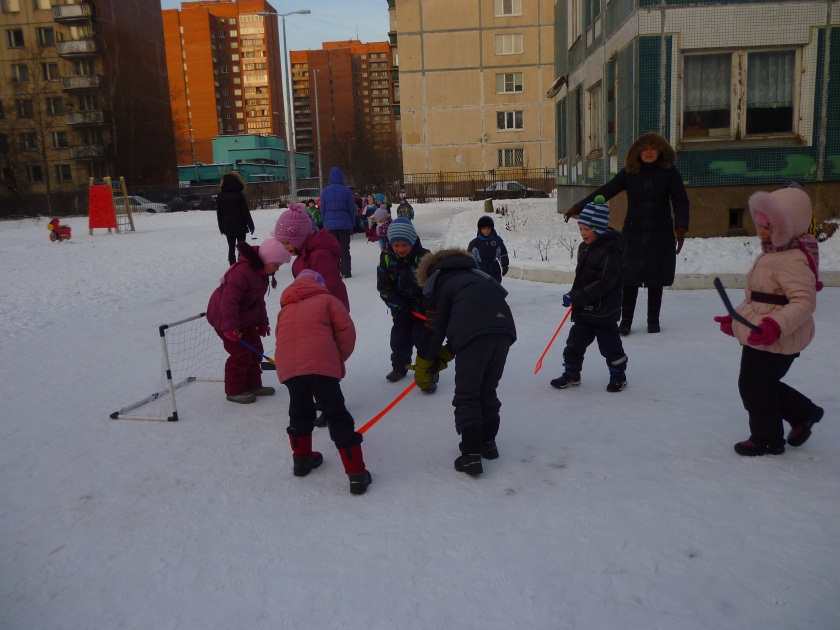 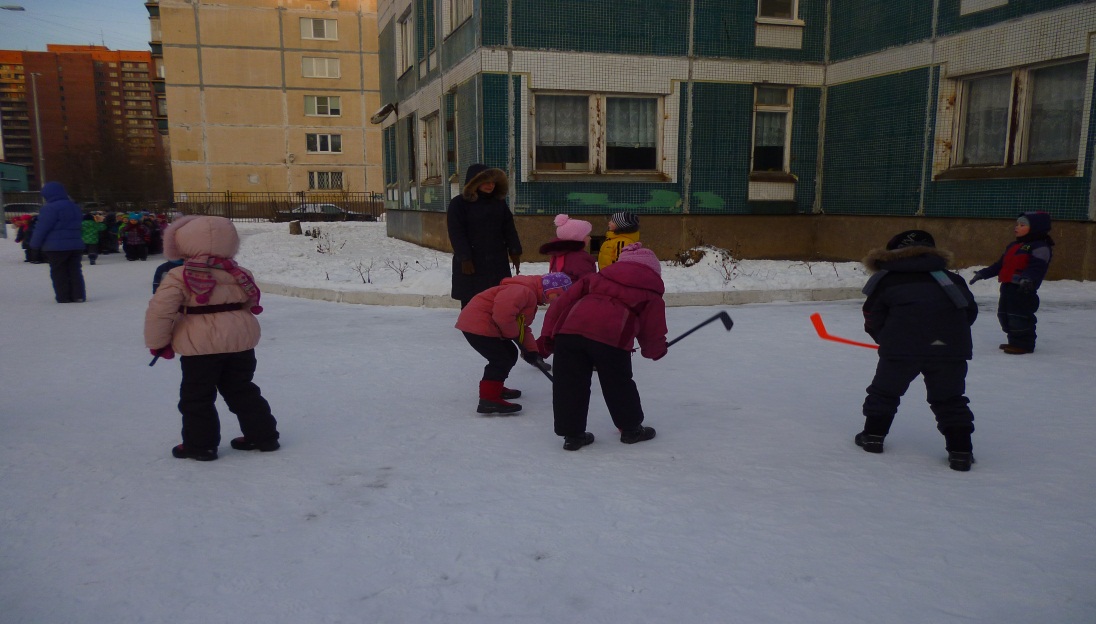 Мы со спортом очень дружим
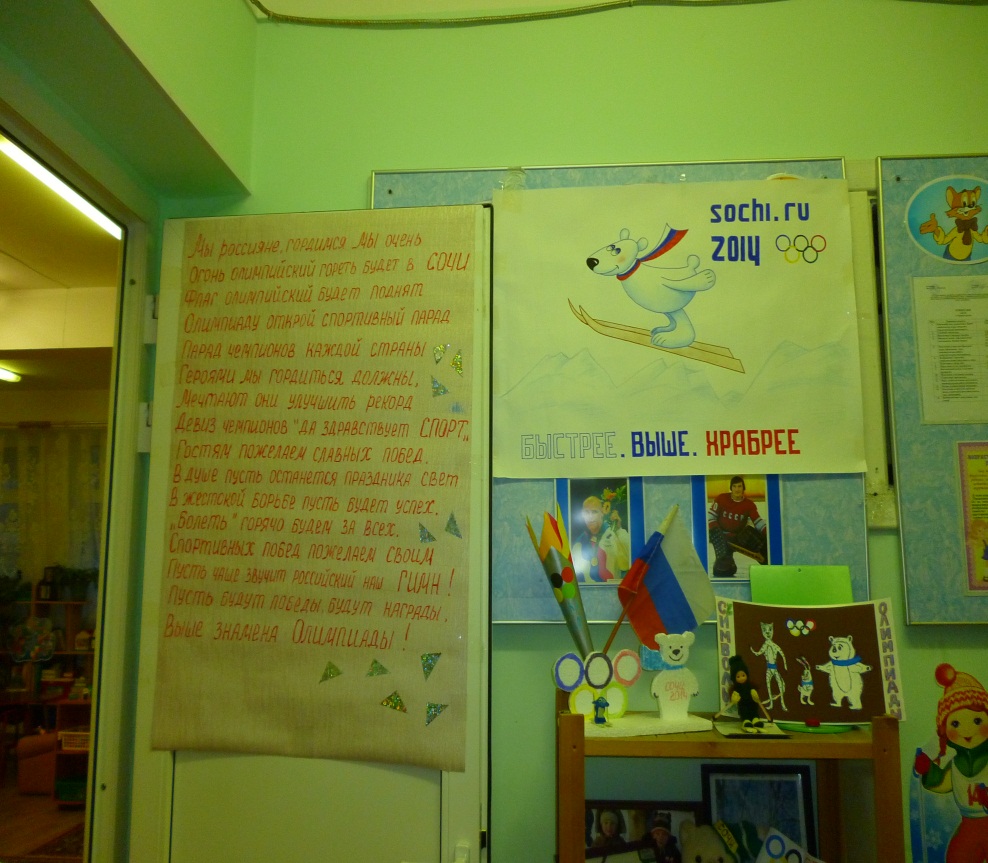 В творчестве его изобразим
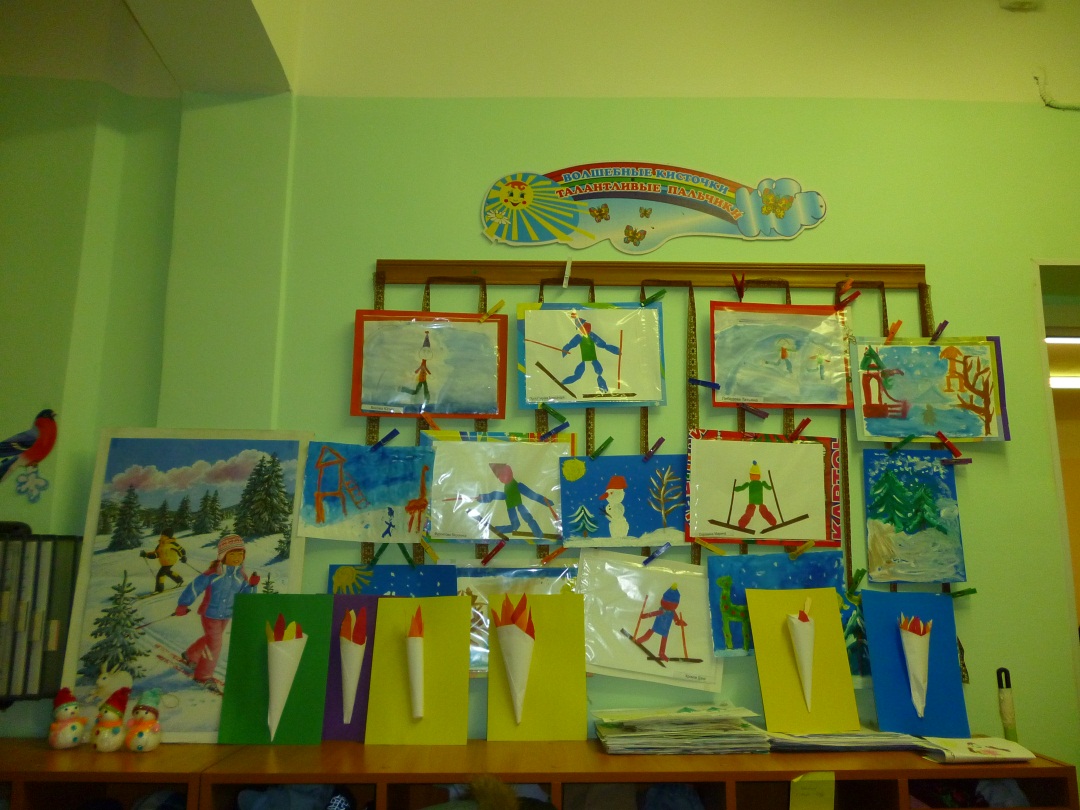 Нам родители помогут
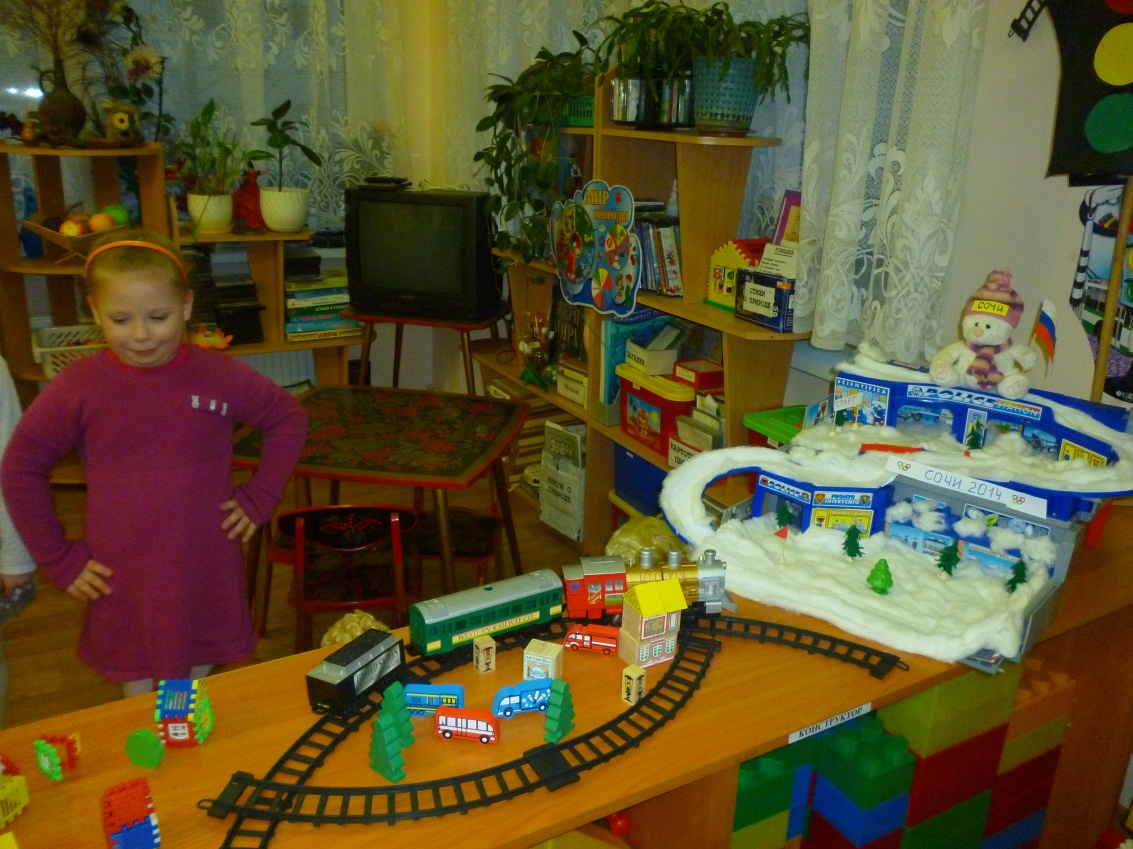 Наш спортивный уголок
Спортивный праздник«В поисках Олимпийских колец»
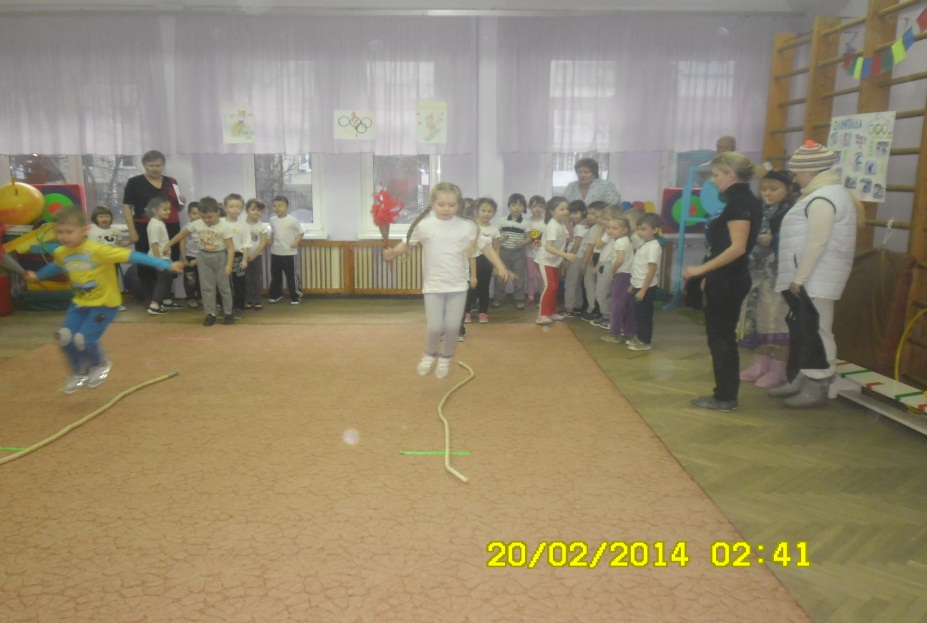 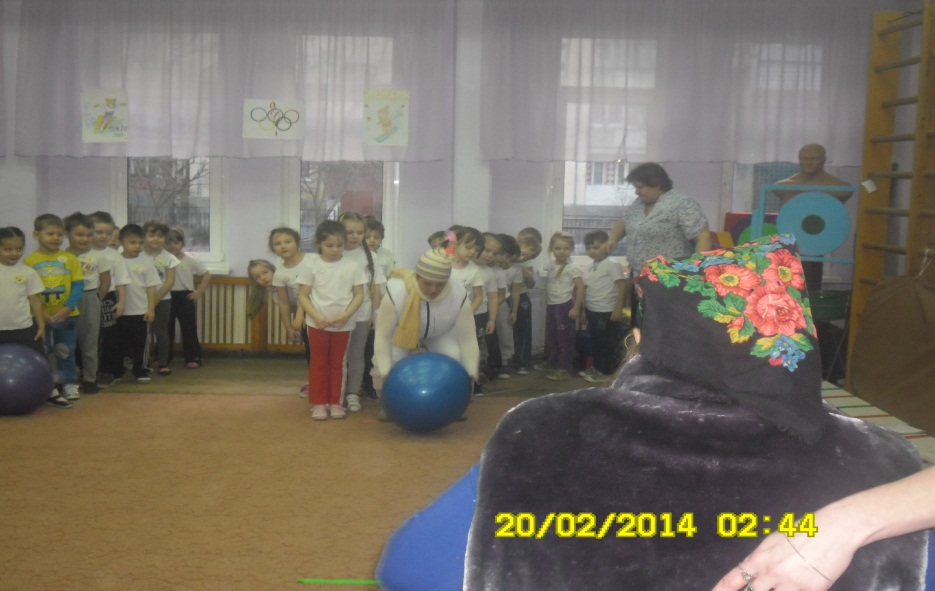 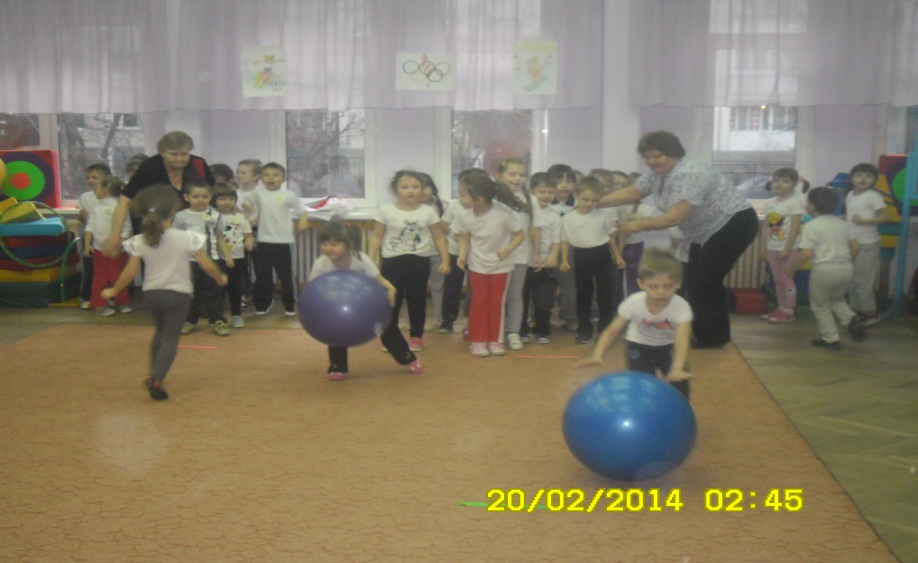 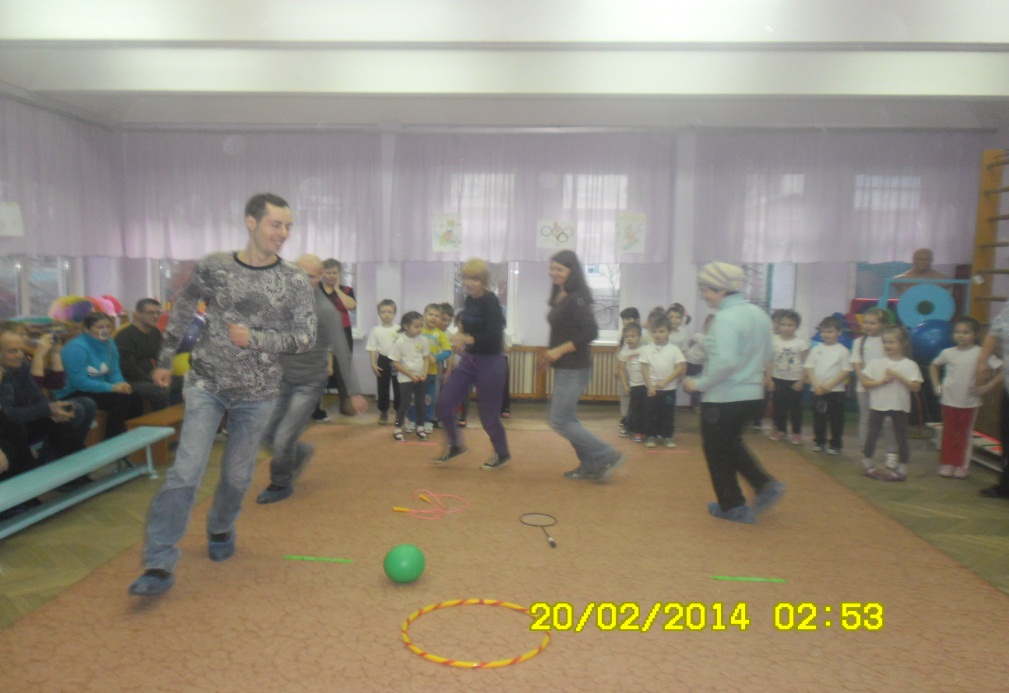 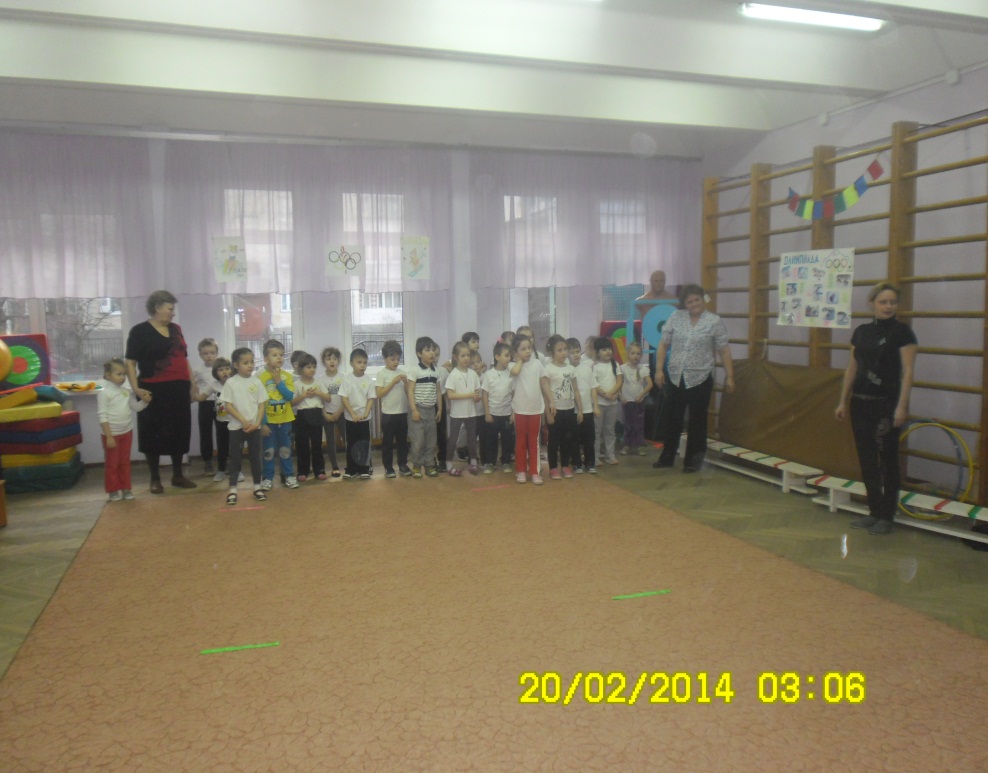